Understanding Standards  Higher Politics
Assessment overview
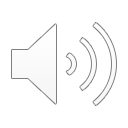 What this presentation covers
To provide an overview of materials to support centres in applying the national standard. 
To identify key aspects for assessment. 
To understand the significance of the marking grids.
To support understanding and interpretation of marking instructions.
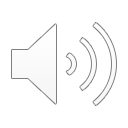 Resources to support centres
Higher Politics home page: 
https://www.sqa.org.uk/sqa/47925.html

Course specification: https://www.sqa.org.uk/files_ccc/HigherCourseSpecPolitics.pdf

Course reports:
https://www.sqa.org.uk/files_ccc/2019HCourseReportPolitics.pdf

Marking instructions: https://www.sqa.org.uk/pastpapers/papers/instructions/2019/mi_NH_Politics_all_2019.pdf

Understanding Standards materials: https://www.understandingstandards.org.uk/Subjects/Politics
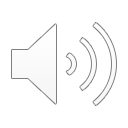 Understanding Standards website
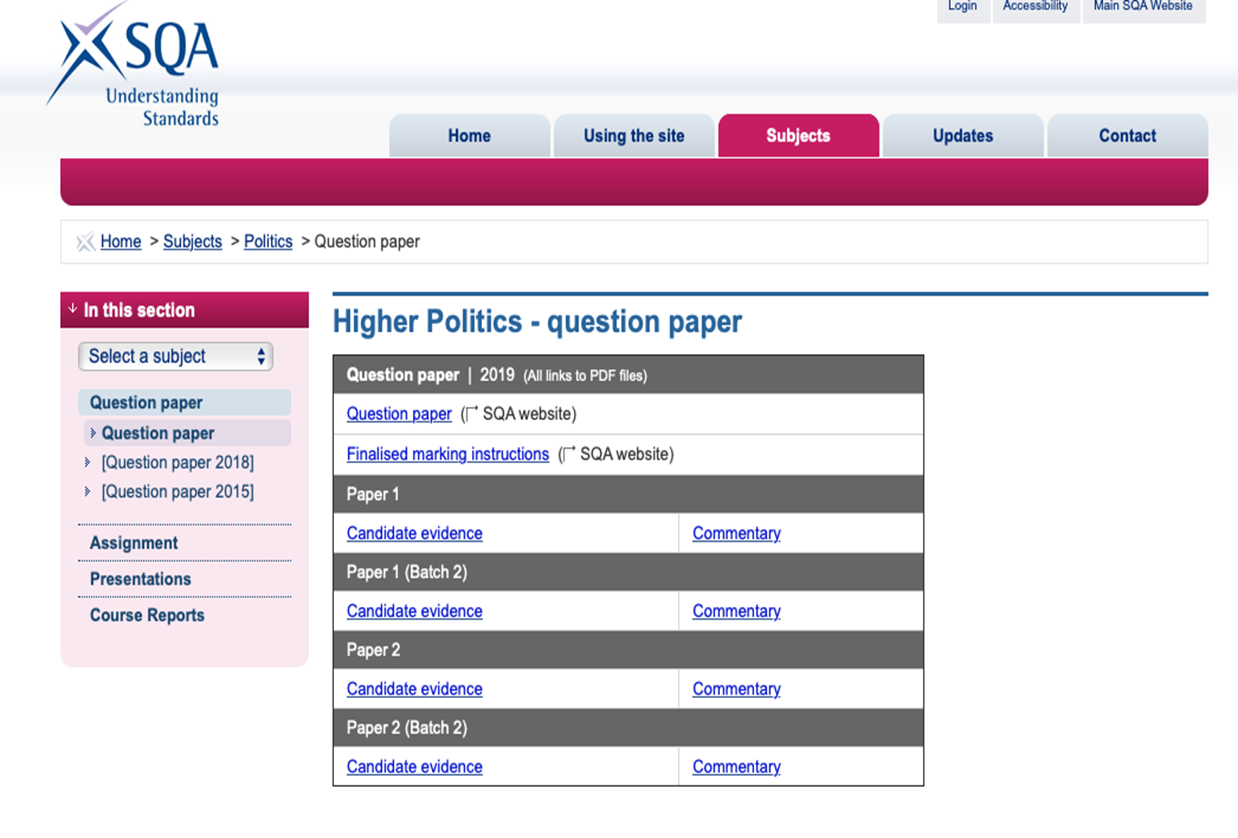 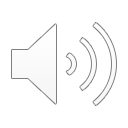 Focus for assessment
Skills
Knowledge & understanding
analysing
drawing conclusions
making comparisons
interpreting
synthesising
evaluating
researching information
communicating   information
descriptions  
exemplification 
explanation
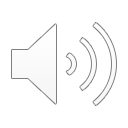 Analysis
links between different components 
links between component(s) and the whole 
links between component(s) and related concepts 
similarities and contradictions 
consistency and inconsistency 
different views/interpretations 
possible consequences/implications 
the relative importance of components 
understanding of underlying order or structure
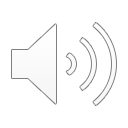 Marking grids (12-mark extended-response)
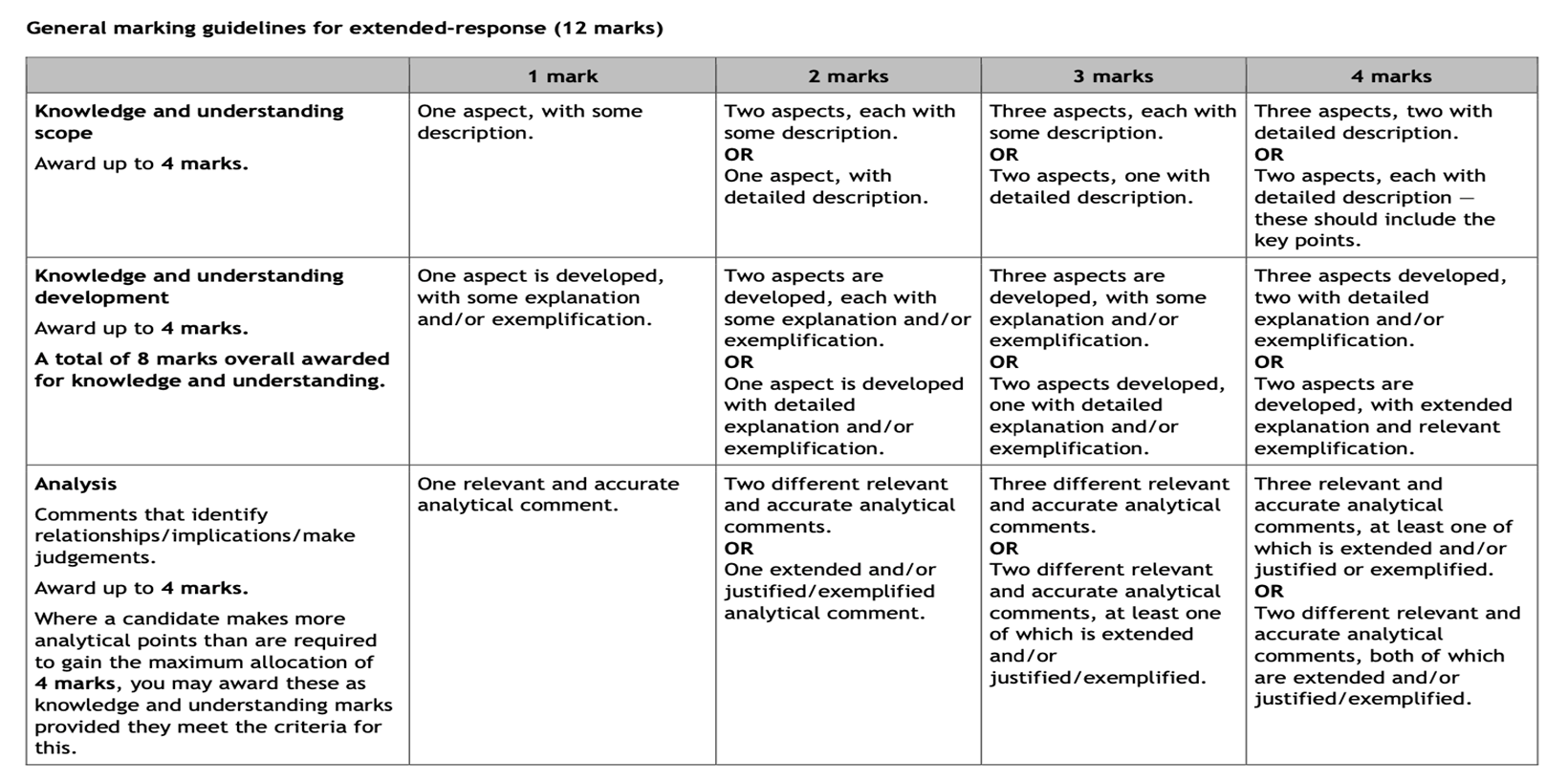 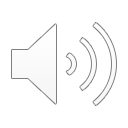 Marking grids (20-mark electoral data question)
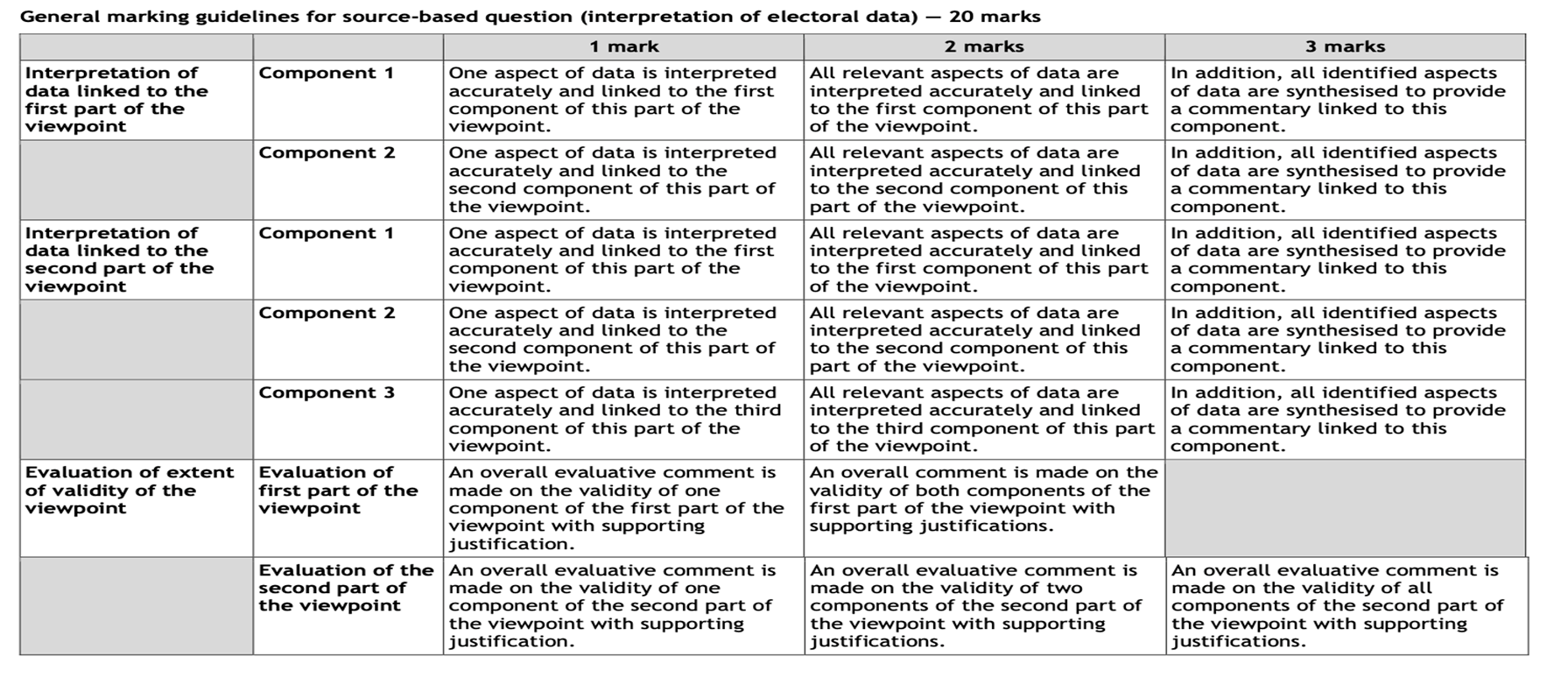 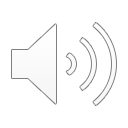 Detailed marking instructions – expected content
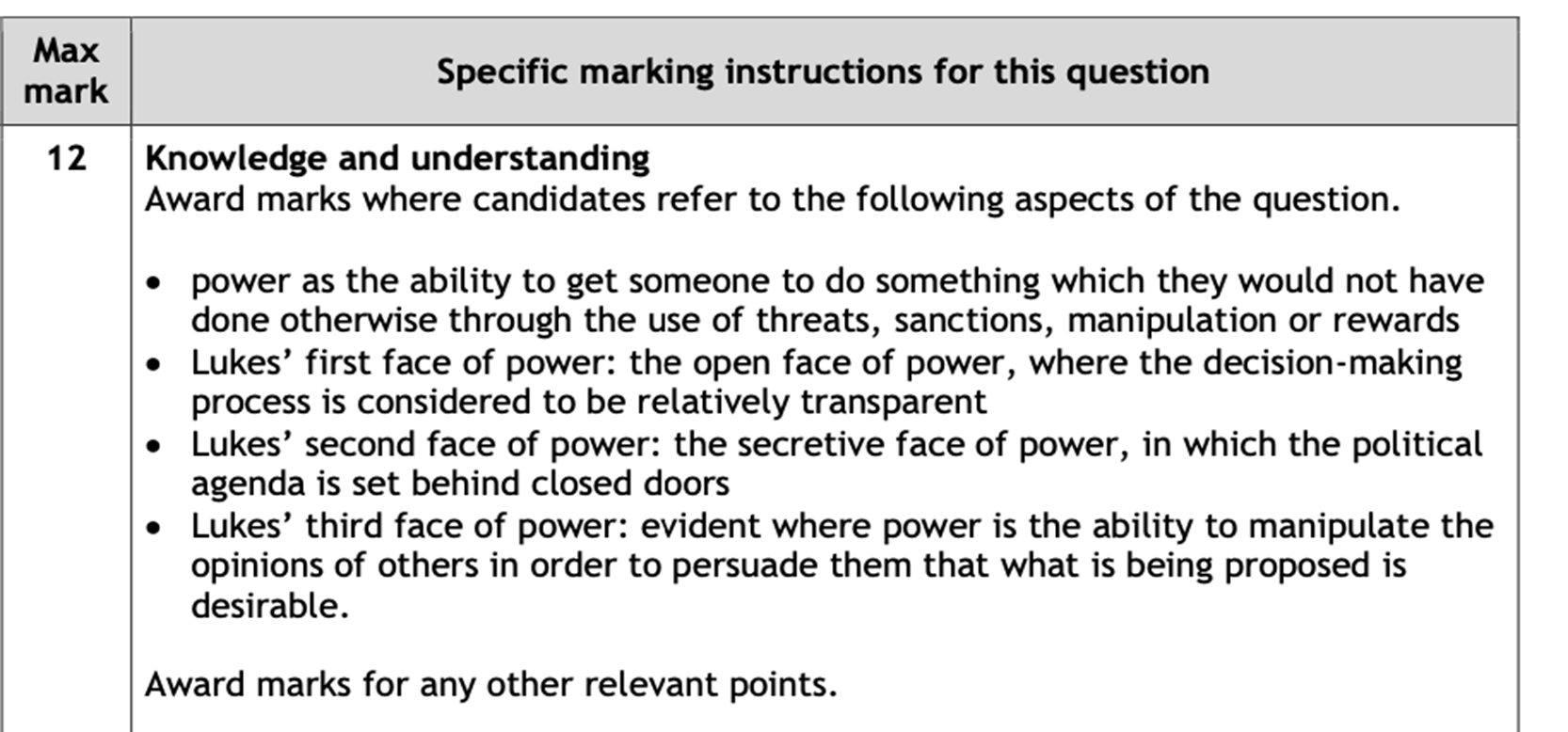 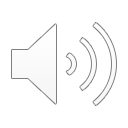 Detailed marking instructions
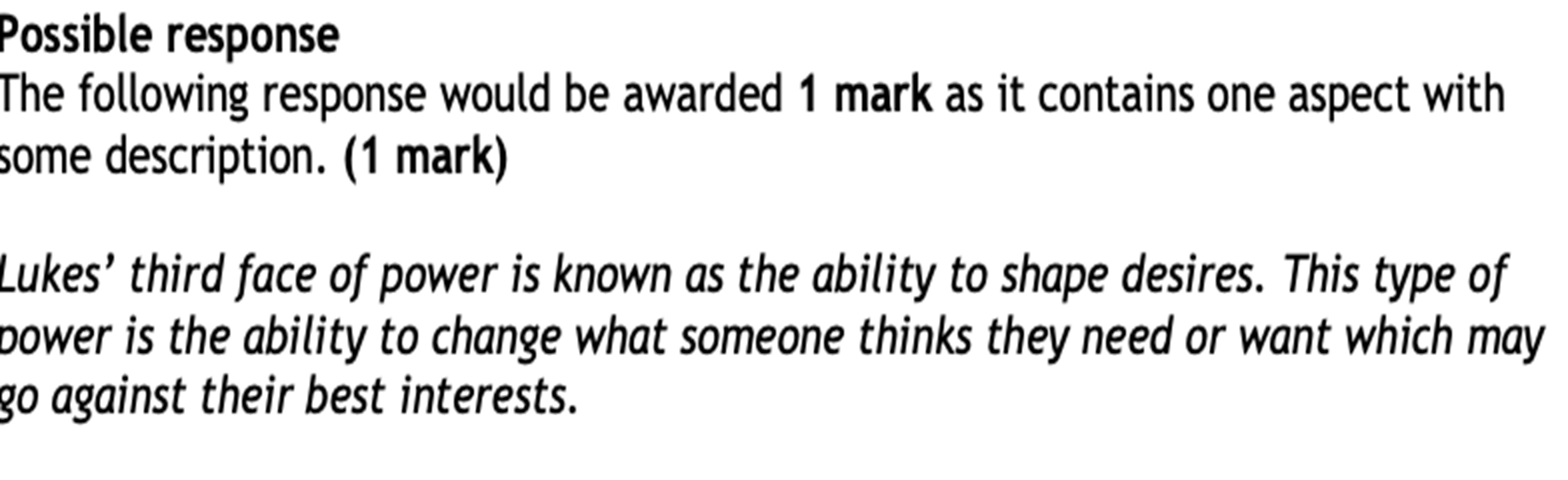 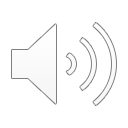 Detailed marking instructions
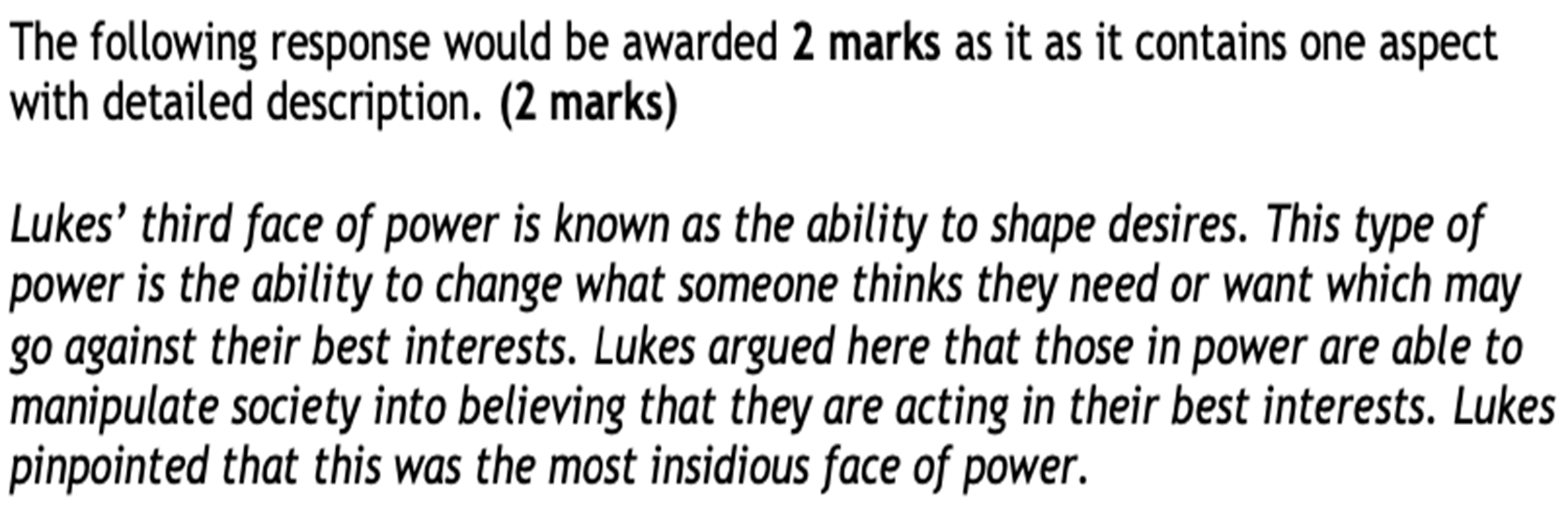 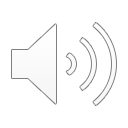 Detailed marking instructions
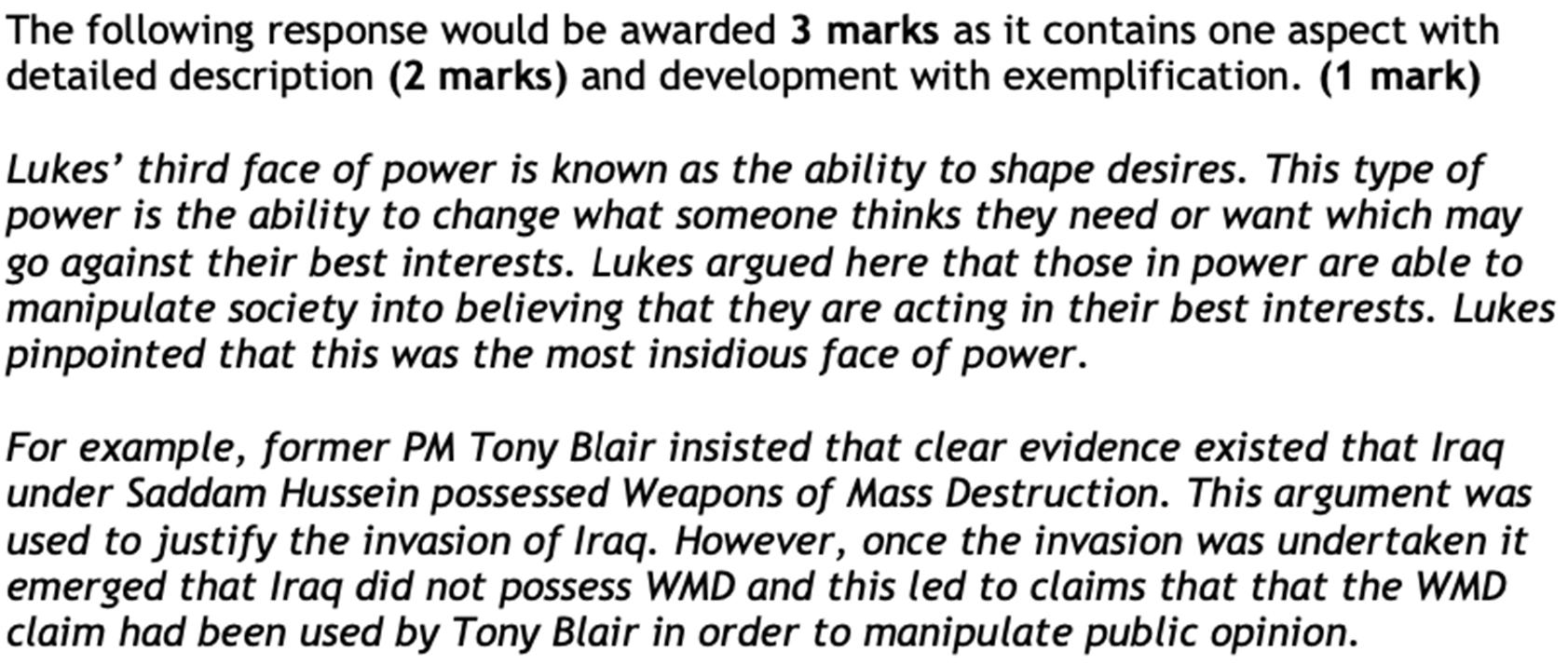 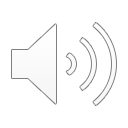 Analysis
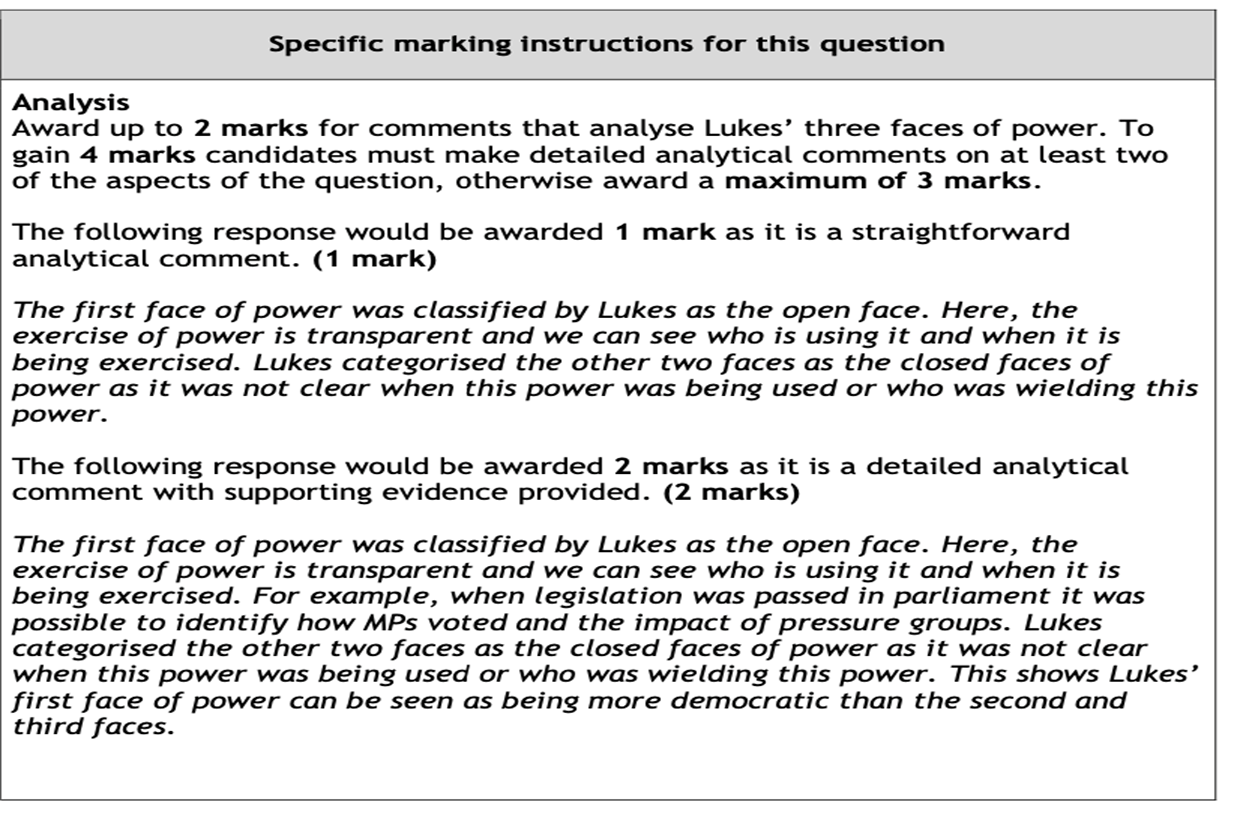 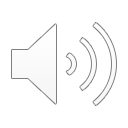 Additional support – presentations
Paper 2
Paper 1
20-mark electoral data question
8-mark comparison of sources question
12-mark extended-response 
20-mark extended-response
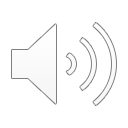